Мочевыделение в норме и патологии. Решение проблем пациента при нарушении мочевыделения
Преподаватель:
Битковская В.Г.
Система мочевыделения
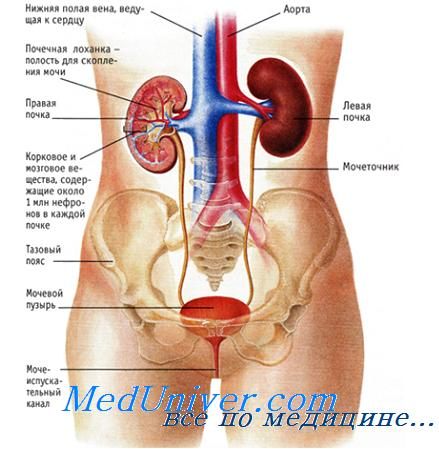 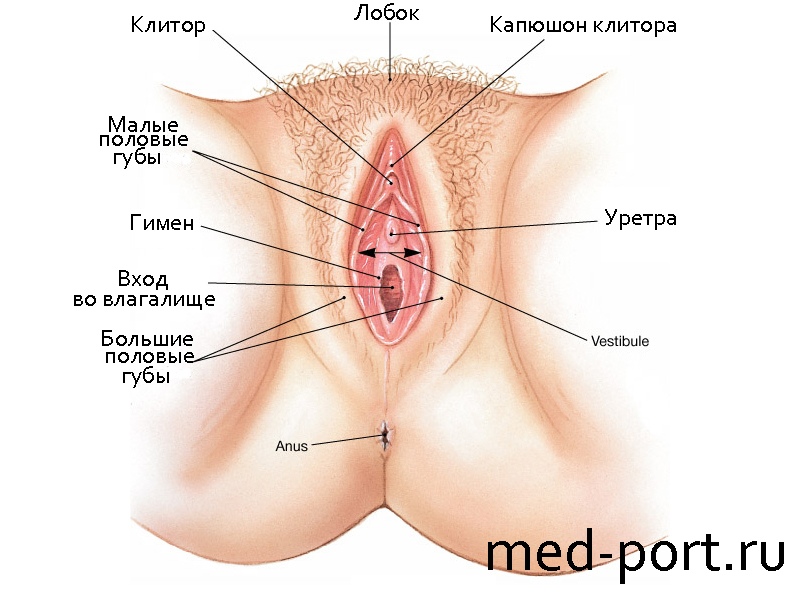 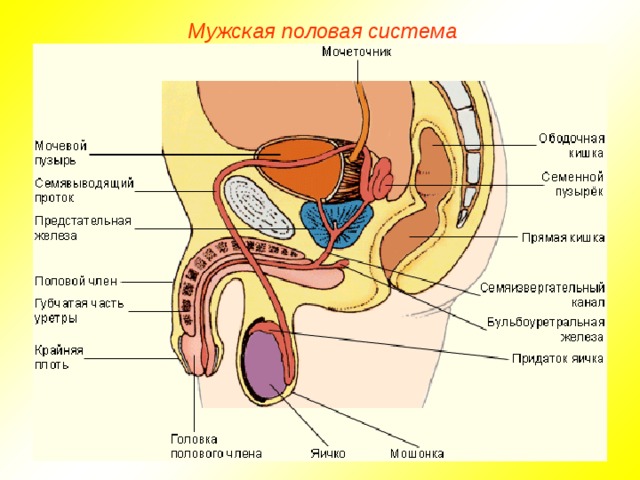 Свойства мочи здорового человека:
цвет – соломенно-желтый за счет содержания пигмента урохрома;
без особого запаха;
прозрачная;
плотность (удельный вес) мочи – в течение суток колеблется от 1006 до 1026;
реакция – слабо кислая;
белок, сахар, билирубин – отсутствуют;
соли – в незначительном количестве;
эритроциты и лейкоциты – единичные;
цилиндры – отсутствуют;
бактерии – отсутствуют.
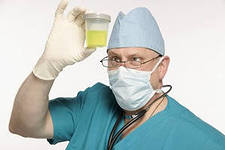 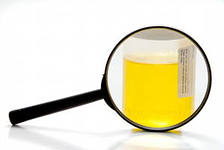 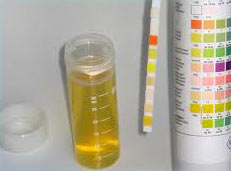 Возможные качественные патологические изменения мочи:
изменения цвета: 
более интенсивный при отеках, обезвоживании;
от красноватого до буроватого – кровотечении;
темный – при гемолизе (распаде) эритроцитов.


изменения относительной плотности мочи:
гиперстенурия – высокий удельный вес;
гипостенурия – низкий удельный вес;
изостенурия – монотонный удельный вес;
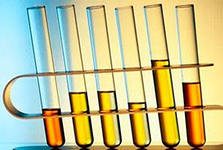 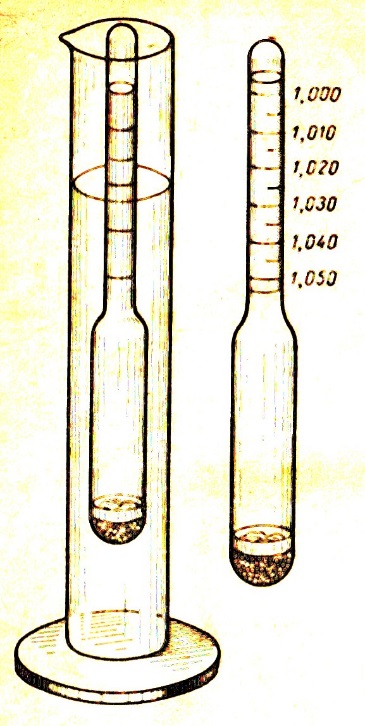 Возможные качественные патологические изменения мочи:
билирубинурия – наличие в моче билирубина;
протеинурия (альбуминурия) – белок в моче;
глюкозурия – сахар в моче;

гематурия – кровь в моче:
макрогематурия – определяется при осмотре мочи;
микрогематурия – цвет мочи не изменен, но в анализе повышенное количество эритроцитов (до 100 в п/зр)

лейкоцитурия – лейкоциты в моче:
пиурия – гной в моче
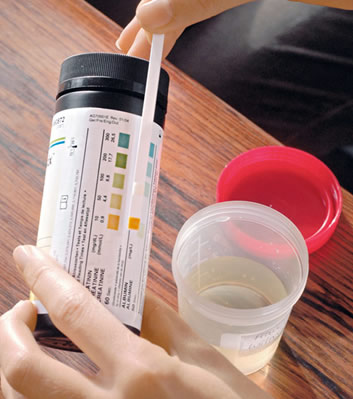 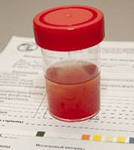 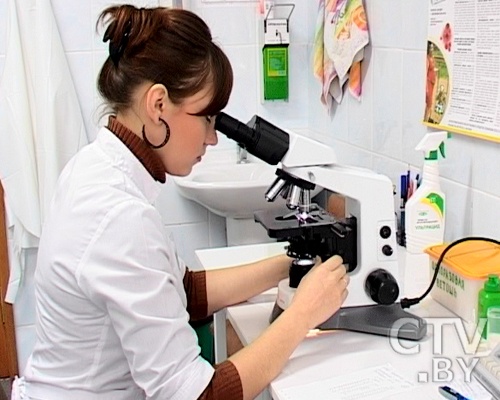 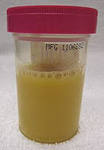 Возможные качественные патологические изменения мочи:
цилиндрурия – наличие в моче слепков белка, клеточных элементов со стенок почечных канальцев:
зернистые – при дегенеративных нарушениях почечных канальцев;
гиалиновые – при нефротическом синдроме, лихорадке, патологиях почек;
эпителиальные – при гломерулонефрите, нефротическом синдроме;
эритроцитарные – при гематурии почечного происхождения;
лейкоцитарные – при лейкоцитурии 
почечного происхождения;
восковые – при нефротическом
 синдроме
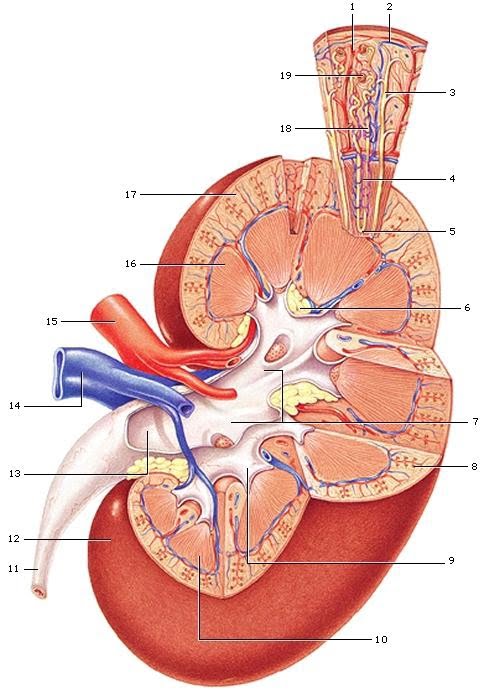 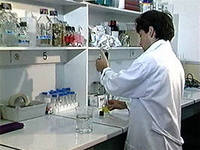 Возможные качественные патологические изменения мочи:
эпителиурия – наличие в моче клеток слущеного эпителия:
плоский  – воспалительный процесс в почках;
переходный  – в мочевом пузыре;
цилиндрический  – преимущественно в мочеиспускательном канале


бактерииурия – бактерии в моче;


оксалатурия, фосфатурия, уратурия – 
повышенное содержание в моче солей.
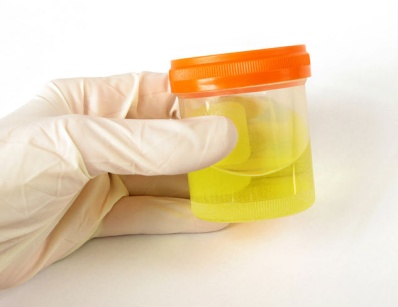 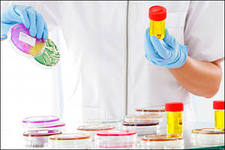 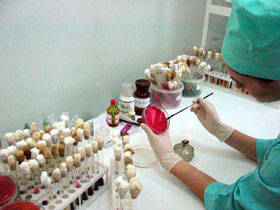 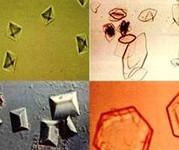 Мочеиспускание
– физиологическая потребность человека с целью удаления из организма продуктов жизнедеятельности. 

Выведение мочи из мочевого пузыря называется опорожнением. 
Позыв к мочеиспусканию возникает при накоплении в мочевом пузыре человека около 250-450мл мочи.
У здорового человека количество выделенной мочи за сутки (суточный диурез) от 1 до 2л. 
Причем, в дневные часы выделяется примерно 2/3 от суточного диуреза. В дневные часы при обычных условиях  мочеиспускание происходит 4-7 раз, а в ночные часы не более 1 раза.  
Каждая порция составляет 200-300мл мочи. 
У здорового человека процесс мочеиспускания не должен сопровождаться болезненностью.
Расстройства мочеиспускания (дизурические расстройства)
Поллакиурия – учащение мочеиспускания:
физиологическая – при беременности, приеме большого количества жидкости, переохлаждении;
патологическая – при сахарном и несахарном диабете, воспалении мочевого пузыря, опухоли в мочевом пузыре.


Примечание: опухоли в матке и прямой кишке тоже могут быть причиной поллакиурии.
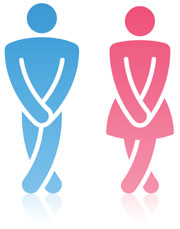 Расстройства мочеиспускания (дизурические расстройства)
Странгурия – болезненное затрудненное мочеиспускание. 
Может быть вызвана спазмом шейки мочевого пузыря при его воспалении, опухолью мочевого пузыря и мочеиспускательного канала.
 Примечание: опухоль предстательной железы у мужчин - частая причина странгурии.
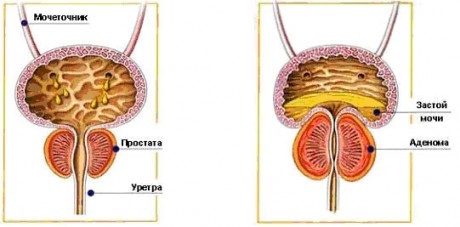 Расстройства мочеиспускания (дизурические расстройства)
Ишурия – острая задержка мочеиспускания, невозможность самостоятельного мочеиспускания  при переполненном мочевом пузыре:
рефлекторная (послеоперационная, послеродовая) – обусловлена неврогенным состоянием, отсутствием привычки мочиться в положении лежа, в присутствии посторонних, боязнью болезненности при напряжении;
патологическая – по причине механического препятствия (камни или опухоль в мочеиспускательном канале, опухоль предстательной железы).
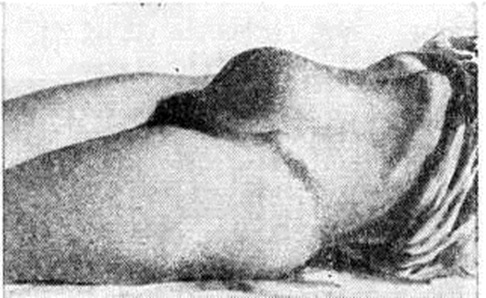 Расстройства мочеиспускания (дизурические расстройства)
Полиурия – увеличение суточного диуреза более 2л:
физиологическая – при приеме большого количества жидкости;
патологическая – при сахарном диабете, во время схождения отеков.

Олигурия – уменьшение суточного диуреза менее 500мл:
физиологическая – при ограниченном приеме жидкости, в жаркое время года, при повышенном потоотделении;
патологическая – при почечной недостаточности, рвоте, поносе,  лихорадке.
Расстройства мочеиспускания (дизурические расстройства)
Анурия – полное прекращение мочеиспускания при непоступлении мочи в мочевой пузырь. 
Может возникнуть при нарушении кровообращения (шок, тромбоз, коллапс), при отравлениях ядами, при нарушении оттока мочи из-за камней, опухоли, травмы.



Никтурия – 
преобладание ночного диуреза над дневным.
Свидетельствует о нарушении функции почек, возможна при сердечной недостаточности.
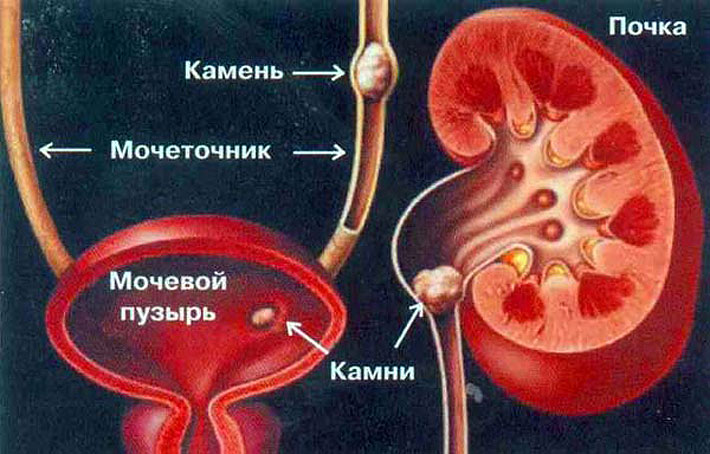 Расстройства мочеиспускания (дизурические расстройства)
Неудержание мочи – непроизвольное выделение небольших количеств мочи при физическом напряжении, кашле, напряжении мышц брюшного пресса.
 Встречается при воспалении мочевого пузыря, при первой стадии аденомы простаты.


Недержание мочи – непроизвольное выделение мочи без позыва, неспособность управлять и контролировать мочевыделение. 
Причины: повреждение головного и спинного мозга, бессознательное состояние, снижение тонуса сфинктера мочевого пузыря, опущение внутренних органов.
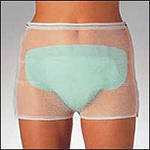 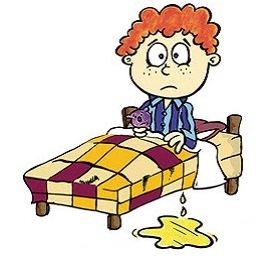 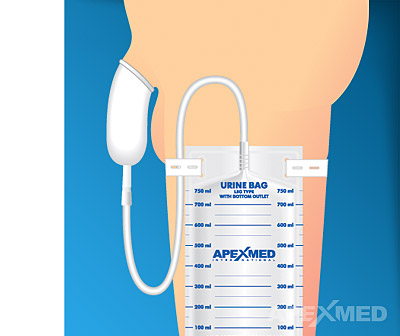 Сестринский уход за тяжелобольным пациентом при недержании мочи
Цель сестринского ухода: не допустить осложнений 
     со стороны кожи и инфицирования мочевых путей, обеспечить       комфортное содержание пациента
Сестринский уход за пациентом при острой задержке мочи
Цель сестринского ухода: способствовать в течение 1 часа появлению самостоятельного мочеиспускания
Катетеризация мочевого пузыря
– процедура введения катетера в мочевой пузырь с лечебной или диагностической целью. 
Катетер – устройство для опорожнения полости.
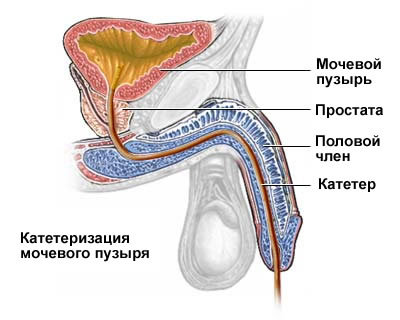 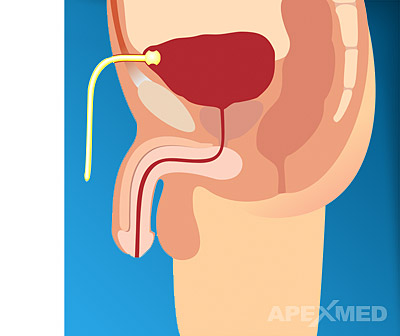 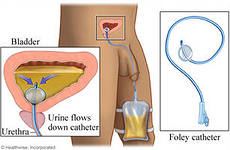 Виды уретральных катетеров:
По назначению:
Катетер Нелатона – прямой со слепым закругленным концом и овальным отверстием сбоку.
Катетер Тимана - прямой со слепым закругленным концом в виде изогнутого клюва и овальным отверстием сбоку.
Катетер Пеццера или Малеко (головчатый) – с большой утолщенной головкой для удерживания в мочевом пузыре при отведении мочи через надлобковый свищ.
Катетер Фолея – с надувным баллоном для наполнения его стерильной жидкостью – используется для фиксации в мочевом пузыре как постоянный катетер.
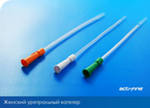 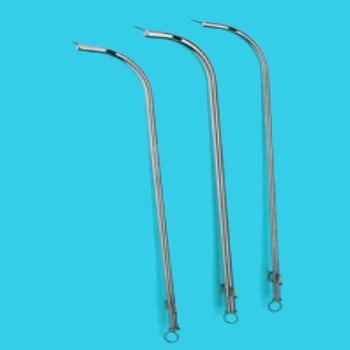 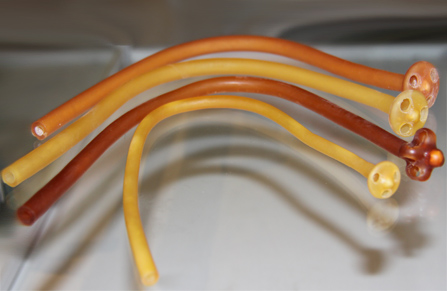 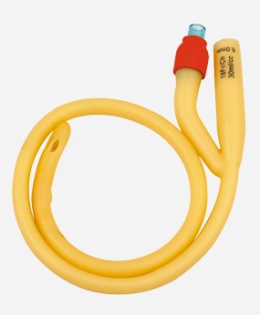 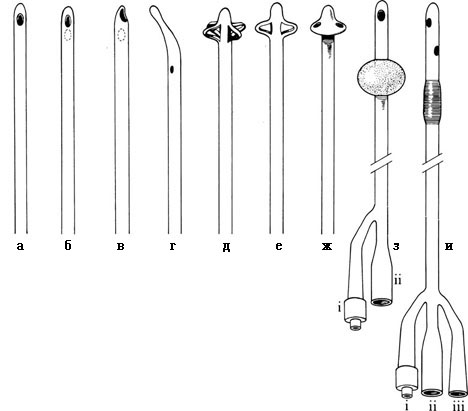 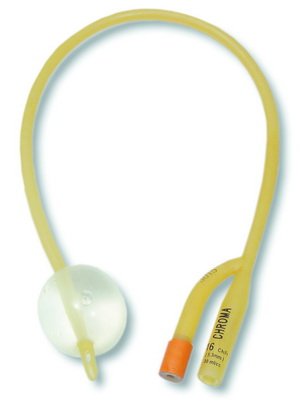 Виды уретральных катетеров:
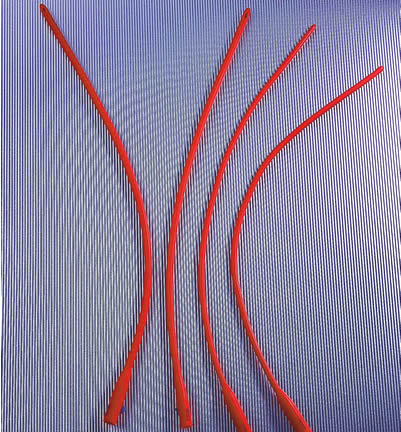 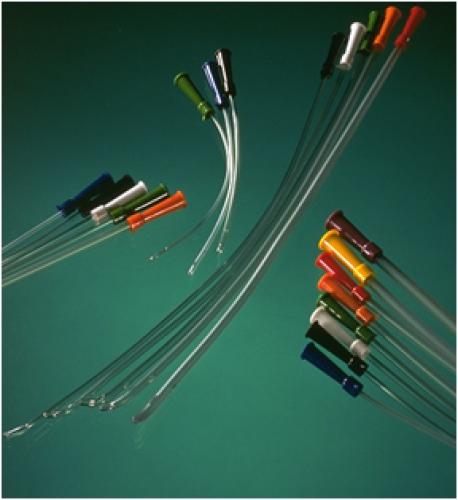 по составу материала:
мягкие – резиновые и полимерные (одноразовые);
полужесткие – пластиковые;
жесткие – металлические

по диаметру и длине: 
женские;
мужские;
детские.
катетеры мочеточниковые
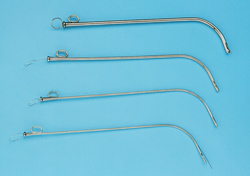 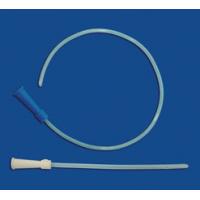 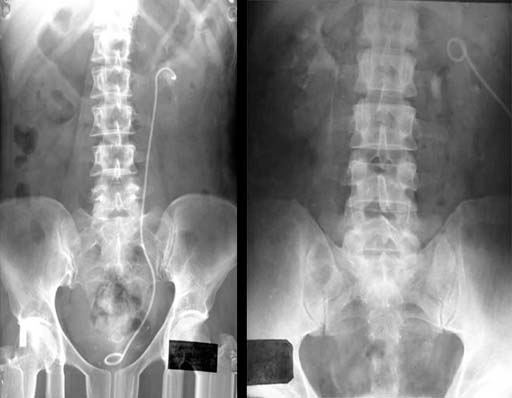 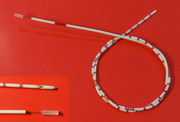 Катетеризация мочевого пузыря
Показания для катетеризации мочевого пузыря:
опорожнение мочевого пузыря при острой задержке мочи;
промывание мочевого пузыря;
введение лекарственных препаратов;
введение контрастного вещества при цистографии;
взятие мочи на анализ.

Противопоказания:
травмы и воспаление мочеиспускательного канала;
наличие камней в мочеиспускательном канале.
Катетеризация мочевого пузыря
Потенциальные осложнения:
инфицирование мочевых путей – патогенная микрофлора может по катетеру проникнуть вверх (ретроградно) – требуется строгое соблюдение асептики;
травма мочеиспускательного канала – выполнять аккуратно, учитывая ощущения пациента, анатомические особенности (особенно у мужчин);
уретральная лихорадка – реакция организма на процедуру.
Катетеризация мочевого пузыря
При введении пациенту постоянного катетера к нему присоединяют мочеприемник – контейнер для сбора мочи. 
Нахождение постоянного катетера у пациента требует особого ухода. Рекомендуется:
соблюдать правила асептики: ежедневно промывать катетер и мочевой пузырь антисептиком;
фиксировать мочеприемник на бедре пациента или к его кровати;
контролировать отток мочи по дренажной системе.
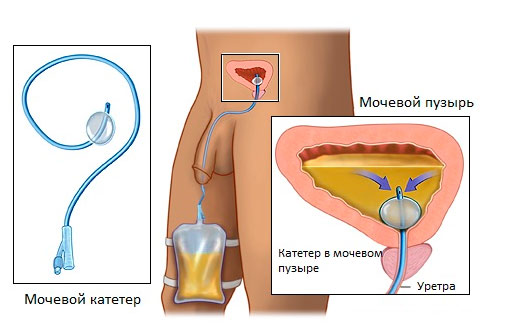 Катетеризация мочевого пузыря мужчины
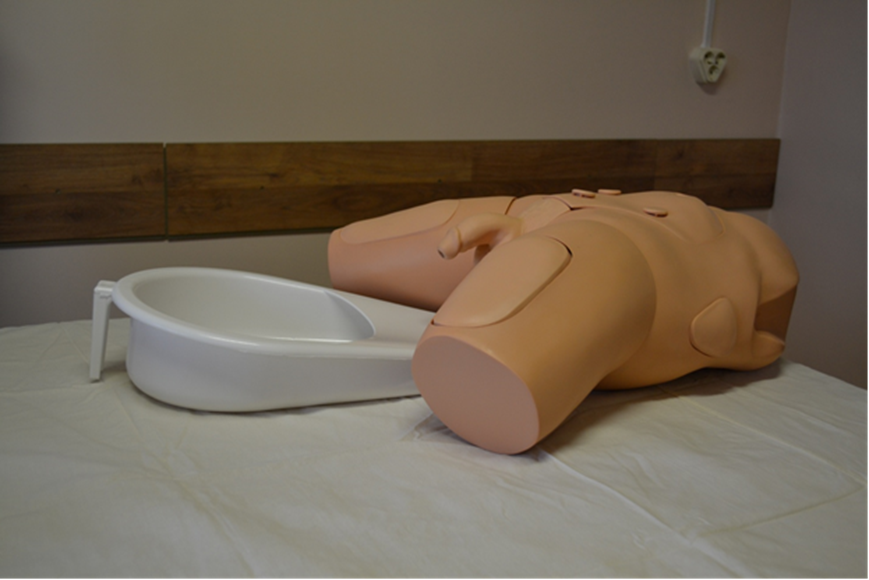 Уложите больного на кушетку в положении лежа на спине, ноги больного разводятся, для удобства можно полусогнуть ноги больного в коленных суставах. Расположите между ног больного емкость для сбора мочи.
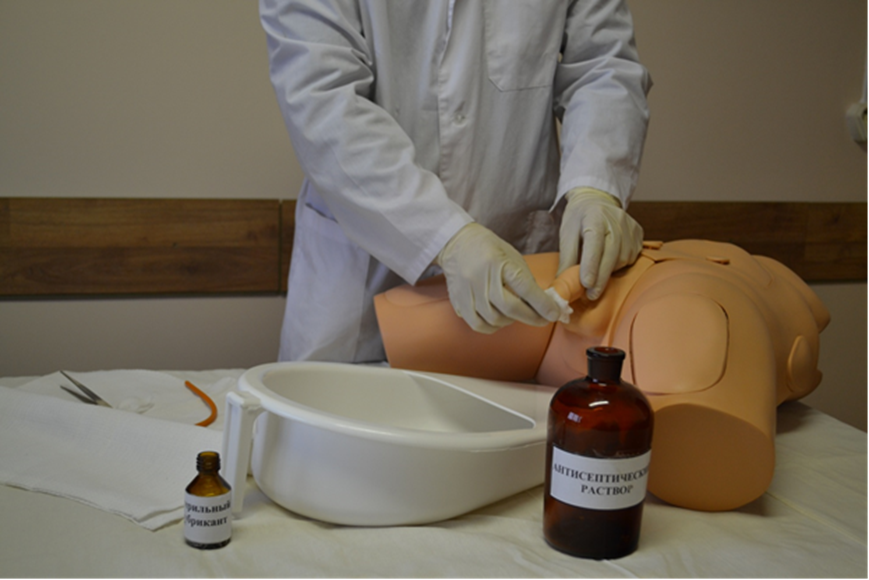 Возьмите предварительно смоченную антисептиком стерильную салфетку и обработайте наружное отверстие мочеиспускательного канала, удерживая половой член левой рукой с помощью салфетки.
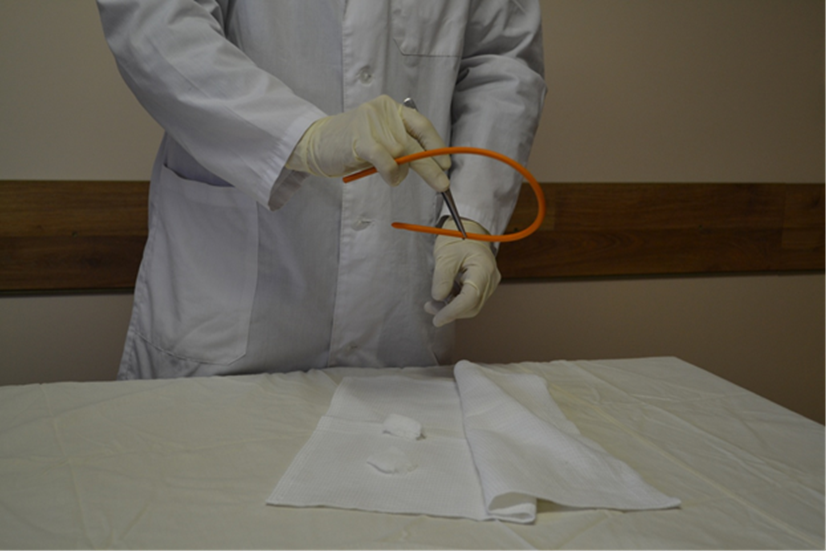 В правую руку возьмите стерильный пинцет, пинцетом возьмите катетер с лотка на расстоянии около 5 см от его начала и поднимите, захватите, помогая левой рукой, обратный конец катетера между 4 и 5 пальцами правой руки, так, чтобы катетер образовывал свободную ничего не касающуюся петлю между пальцами кисти и пинцетом
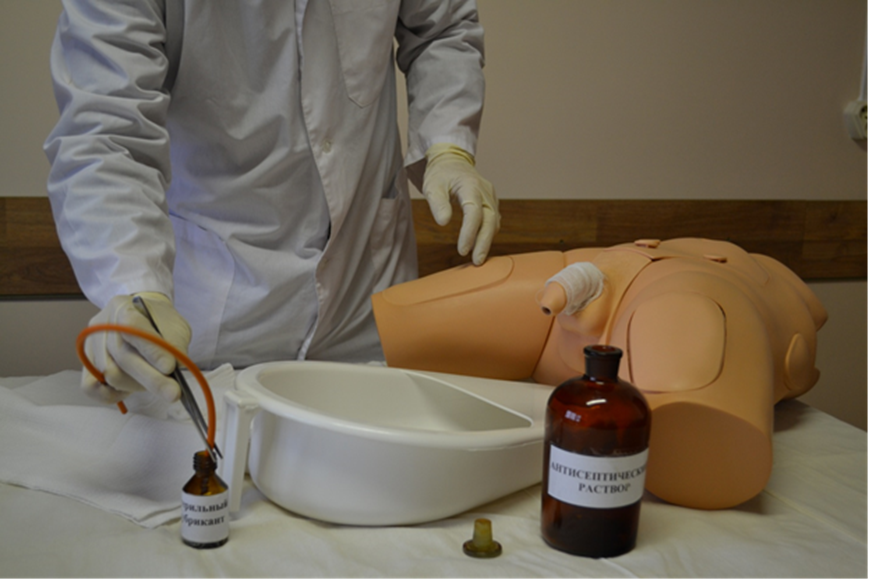 Если используется емкость со стерильным смазочным средством (вазелин, глицерин), то опустите начало катетера в эту емкость
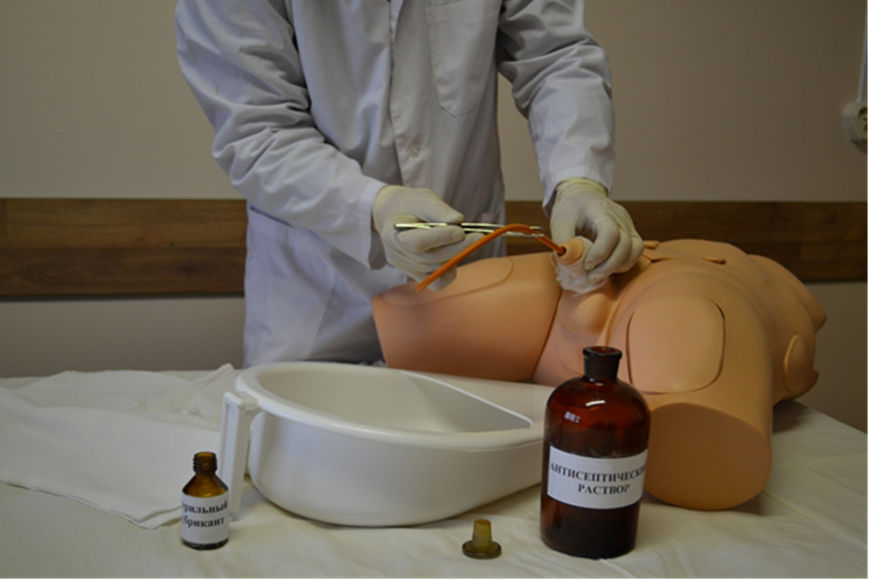 Введите катетер в наружное отверстие мочеиспускательного канала, и продвигайте его далее с помощью пинцета до момента появления мочи из катетера
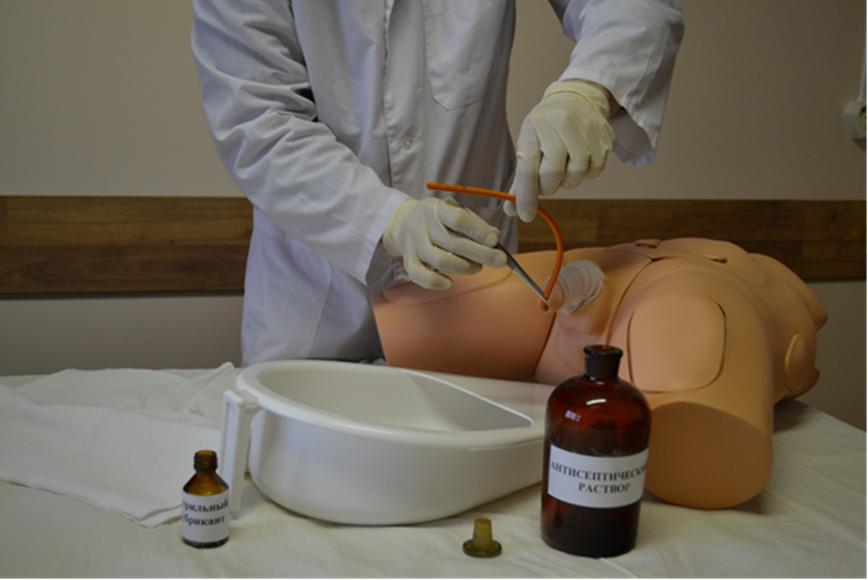 Введите катетер в наружное отверстие мочеиспускательного канала, и продвигайте его далее с помощью пинцета до момента появления мочи из катетера
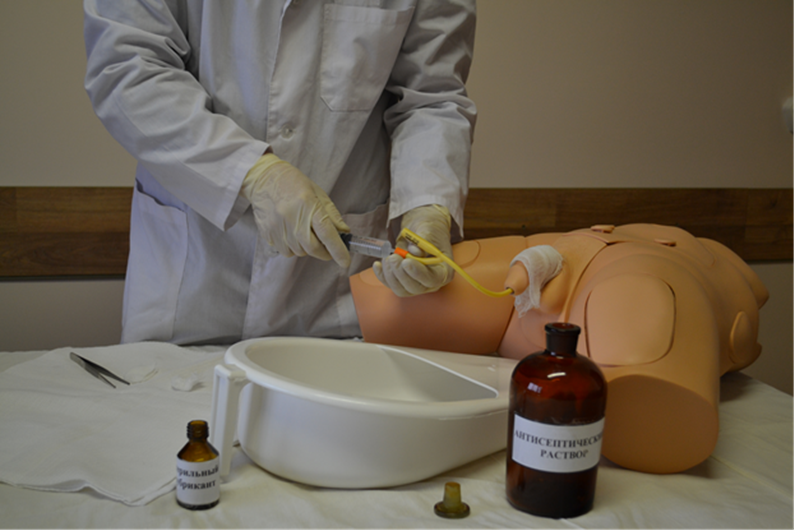 В случае использования катетеров типа Фолея, после появления мочи продвиньте катетер дальше в мочевой пузырь на 4-5 см, заполните одноразовый шприц стерильной жидкостью в объеме около 20 мл, подсоедините шприц к воздушному каналу катетера и заполните баллон в области начала катетера стерильной жидкостью, зафиксировав катетер в мочевом пузыре, аккуратно подтяните до упора катетер обратно
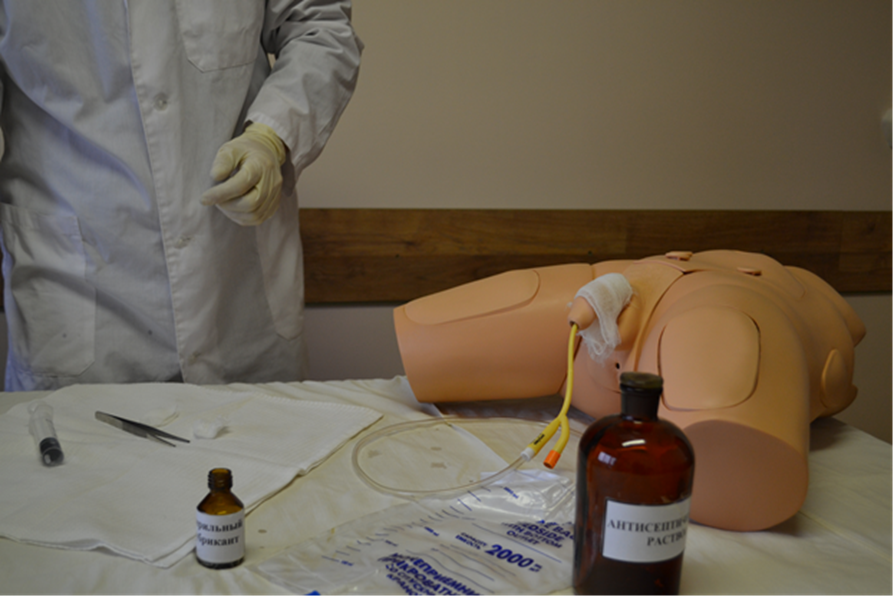 Присоедините катетер к мочеприемнику.
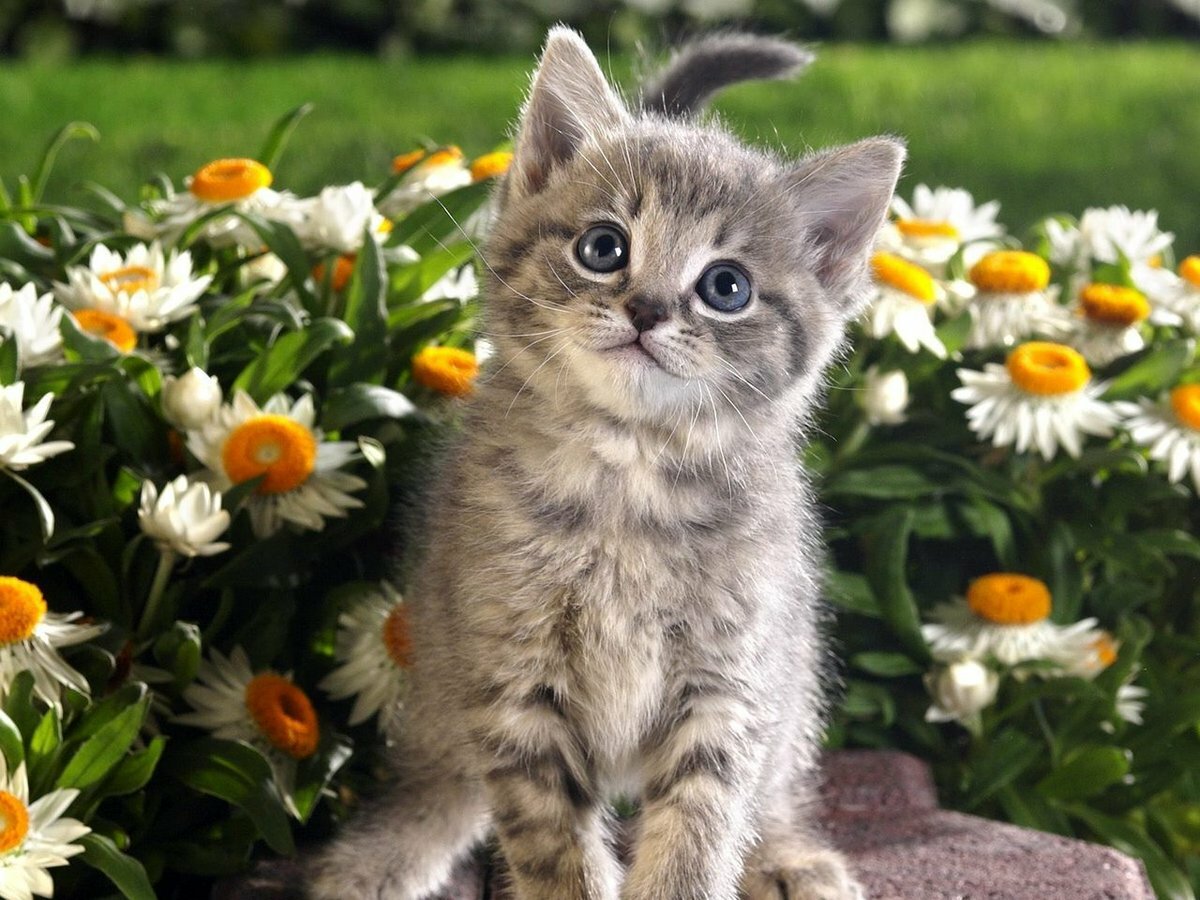 БЛАГОДАРЮ ЗА ВНИМАНИЕ!